September 2023
Efficient Coordinated Spatial Reuse
Date: 2023-09-11
Authors:
Slide 1
Leonardo Lanante, Ofinno
September 2023
Abstract
Coordinated Spatial Reuse (C-SR) is one of the Multi-AP transmission techniques that is being considered for UHR.
C-SR only requires RSSI or pathloss feedback as opposed to complete CSI between all APs and STAs.
C-SR can be implemented using the protocols used for CBF and JT [1],[2]. 
A unified multi-AP protocol is preferred but may not be the most efficient especially for C-SR.
In this contribution, we propose an efficient protocol for C-SR.
Slide 2
Leonardo Lanante, Ofinno
September 2023
General Procedure for C-SR
AP1
       (sharing AP)
AP2
         (shared AP)
Interference Measurement
Phase
Transmission Phase
STA1
 (Associated with AP1)
STA2
 (Associated with AP2)
Interference measurement phase
The sharing/shared APs measure interference or pathloss to each other’s target STA. 
Transmission phase
Initiated by the sharing AP. The sharing AP controls the transmit power and MCS of the shared APs.
Slide 3
Leonardo Lanante, Ofinno
September 2023
Shared AP Transmit Power and MCS
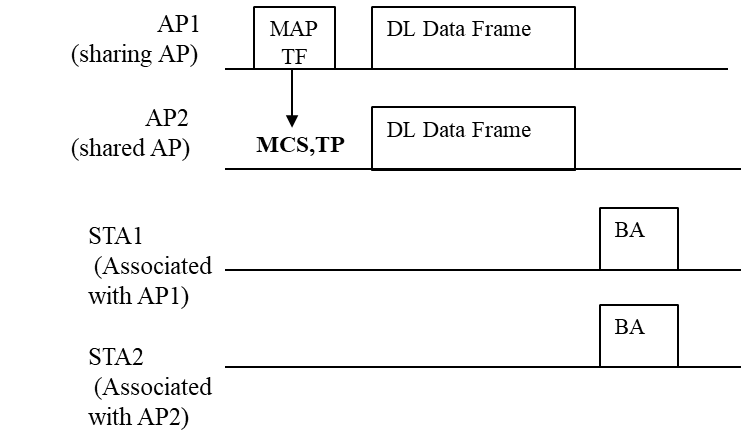 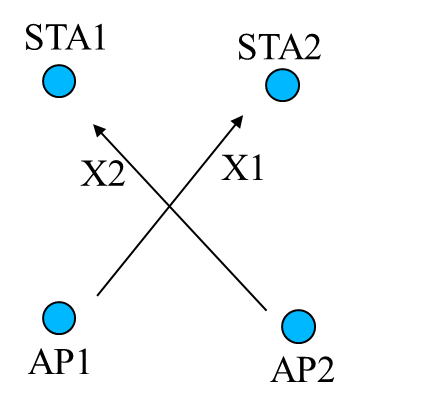 During the transmission phase, we assume that AP1 first decides its own transmit power and MCS. Based on these decisions, it computes the transmit power and MCS of the shared AP. 
Transmit power of AP2- AP2 transmit power depends on the interference from AP2 to STA1 (X2).
MCS of AP2- The sharing AP (AP1) may indicate a maximum MCS of the shared AP. The MCS depends on the interference from AP1 to STA2 (X1).
Problem: While X1 can be measured directly by AP1, X2 needs to be obtained from either AP2 or STA1.
Slide 4
Leonardo Lanante, Ofinno
September 2023
Interference Measurement Phase and Feedback Collection
AP1
       (sharing AP)
MAP
TF
AP1
       (sharing AP)
BFRP
NDP
NDPA
MAP
TF
BFRP
NDPA*
measure X1
AP2
         (shared AP)
AP2
         (shared AP)
NDPA
NDP
measure X2
NDPA*
BFR
X2
STA1
 (Associated with AP1)
STA1
 (Associated with AP1)
measure X2
BFR
X2
NDP
STA2
 (Associated with AP2)
STA2
 (Associated with AP2)
measure X1
BFR
X1
NDP
Option 1
Option 2
There are two options to obtain X1 and X2. Both options require the same number of steps.
For option 2, only X2 needs to be transferred (marginally more efficient).
We prefer a way where neither X1 nor X2 needs to be transferred, i.e. eliminate final BFRP-BFR exchange.
Option1
Slide 5
Leonardo Lanante, Ofinno
September 2023
Proposed C-SR transmission method
AP1
       (sharing AP)
MAP
TF
DL Data Frame
MAP
TF
NDPA*
measure X1
TP=f(X2,ARIL)
AP2
         (shared AP)
measure X2
NDPA*
DL Data Frame
MCS,ARIL
STA1
 (Associated with AP1)
BA
NDP
STA2
 (Associated with AP2)
BA
NDP
Interference Measurement
Phase (Option 2)
Transmission Phase
We propose that the MAP TF does not directly indicate TP for the shared AP. 
Instead, the MAP TF indicate an acceptable interference level (ARIL) parameter.
The shared AP can determine its transmit power based on the ARIL and its own measured X2.   
Works well with Option 2 of Interference Measurement Phase. How to apply the same concept for Option 1 interference measurement phase is TBD.
Slide 6
Leonardo Lanante, Ofinno
September 2023
Example
ARIL=-80 dBm
AP1
       (sharing AP)
MAP
TF
DL Data Frame
MAP
TF
NDPA*
TP=ARIL+20-X2= 10 dBm
AP2 – STA1 Pathloss =90 dB
AP2
         (shared AP)
NDPA*
DL Data Frame
X2 = -70 dBm
MCS, ARIL
STA1
 (Associated with AP1)
IL = -80 dBm
BA
NDP
20 dBm
STA2
 (Associated with AP2)
BA
NDP
The example shows how the sharing AP can control the interference of the shared AP without directly indicating the transmit power.
The transmit power of the PPDU (NDP) where X2 was measured needs to be known by AP2. How to signal this is TBD.
Slide 7
Leonardo Lanante, Ofinno
September 2023
Benefits of the proposed CSR method
Very low overhead.
Simple implementation – very similar to PSR-based SR transmit power determination.
Distributed processing. Allow shared APs to compute parameters by themselves to reduce interference measurement  procedure overhead.
Slide 8
Leonardo Lanante, Ofinno
September 2023
Conclusion
We discussed a way to reduce the overhead of CSR by simply changing the transmit power signaling by the Sharing AP to the Shared AP.
The proposed method may require a specific interference measurement procedure to achieve the most gain.
Slide 9
Leonardo Lanante, Ofinno
September 2023
References
[1] https://mentor.ieee.org/802.11/dcn/19/11-19-1097-00-00be-sounding-procedure-in-ap-collaboration.pptx
[2] https://mentor.ieee.org/802.11/dcn/19/11-19-1134-01-00be-consideration-of-multi-ap-sounding.pptx
Slide 10
Leonardo Lanante, Ofinno